Set #1, Question E: TRUE or FALSE: “A differential equation is a type of function.”
A. TRUE                     B. FALSE.
Set #1, Question F: Consider the differential equation xy’+y=0.The solution of this DE is
A. y =1/x, x > 0
B. y = 1/x, x≠0
C. y =0, x>0
D. y =0, for all x                                                  
E. More than one of the above
Set #2, Question 1: Each of the following graphs represents solution curves to y’=ky. Order the  constants k from smallest to largest.
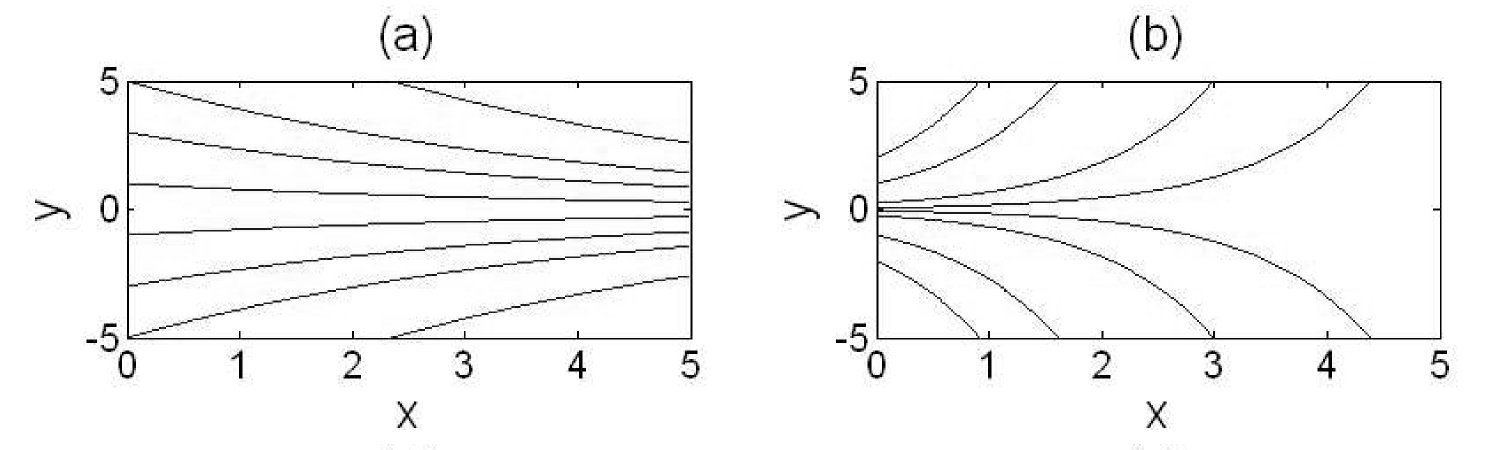 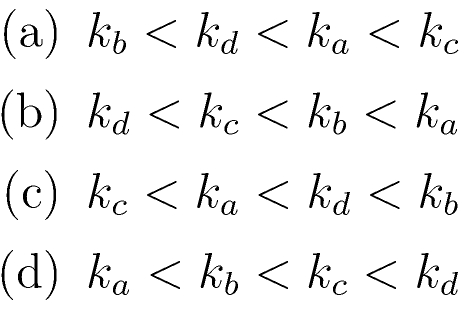 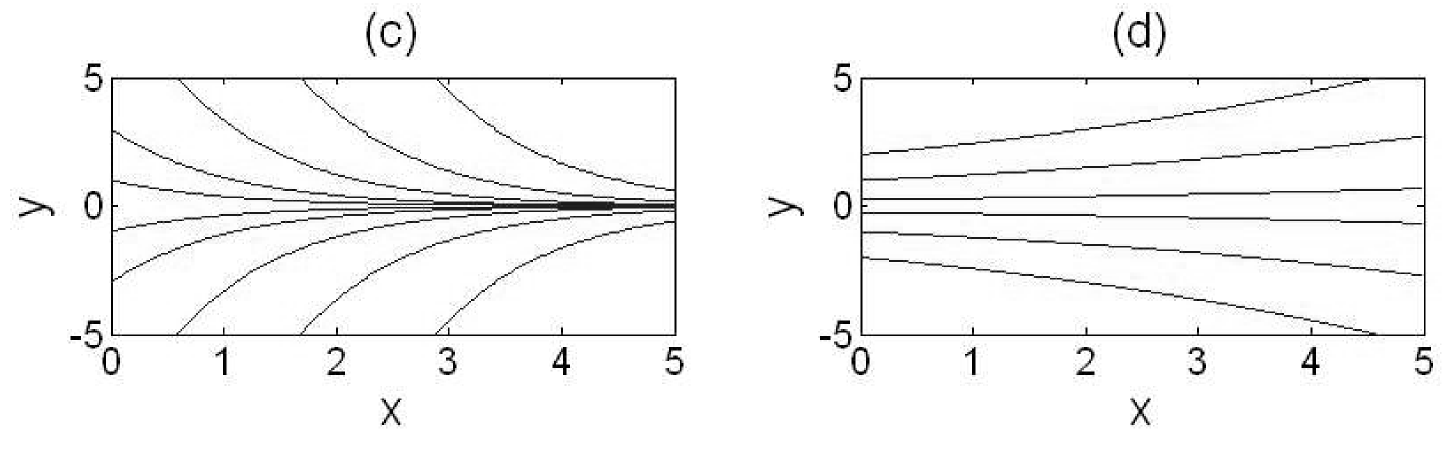 Set #2, Question 2: Using Euler’s Method, we obtain the difference equation yn+1=yn+cΔt to approximate a differential equation. What is the ODE being estimated?
y’=cy
y’=y+c
y’=c
y’=y+cΔt 
None of the above
Set #2, Question 3: Consider the slope field which shows the derivative y’ for a range of values for the function y and independent variable t. Suppose y(0)=-4. Predict y(5).
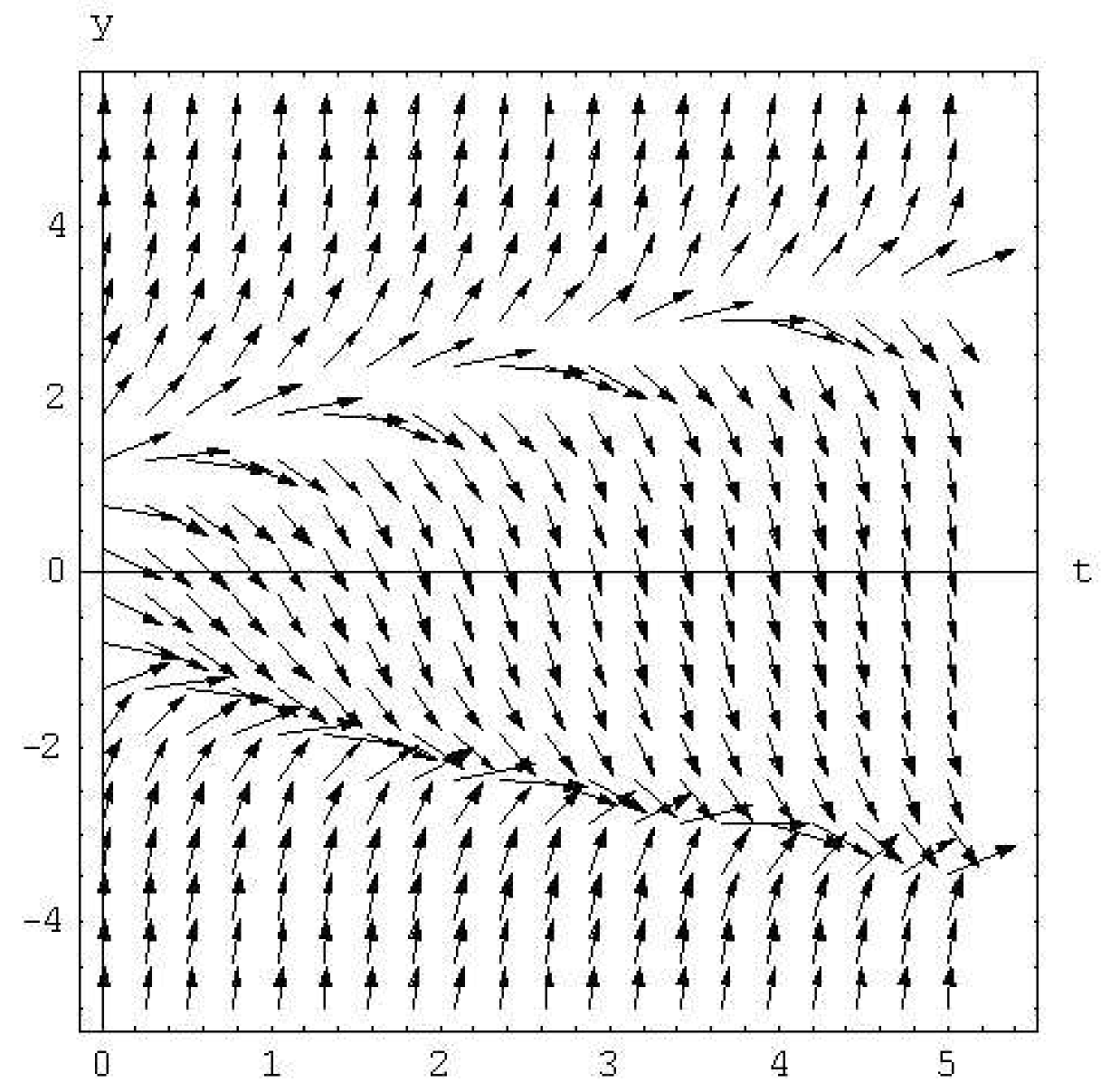 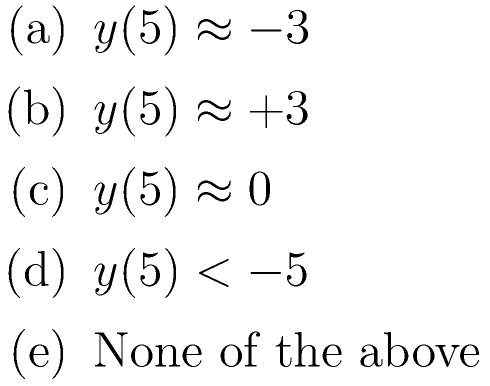 Set #2, Question 4: Consider the differential equation y’=ay+b with parameters a and b.To approximate this differential equation using Euler’s Method, what is the difference equation?
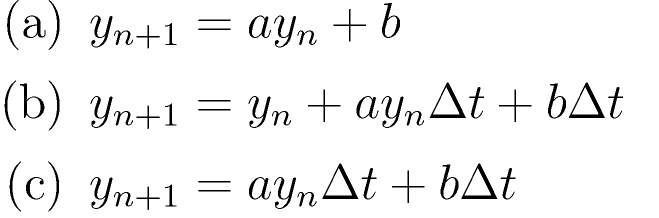 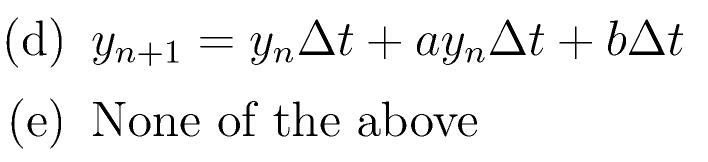 Set #2, Question 5: We have used Euler’s Method to approximate the solution to a differential equation with the difference equation zn+1=1.2zn. We know that the function z(0)=3. Estimate z(2).
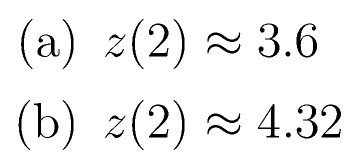 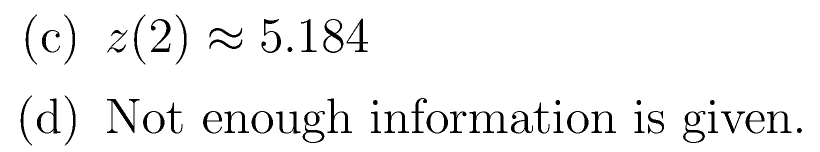 Set #2, Question 6: TRUE or FALSE: “All equations have solutions.”
A. TRUE                     B. FALSE.
Set #2, Question 7: TRUE or FALSE: “Some initial value problems do not have unique solutions.”
A. TRUE                     B. FALSE.
Set #2, Question 8: TRUE or FALSE: “IF an initial value problem has a solution, THEN it is unique.”
A. TRUE                     B. FALSE.